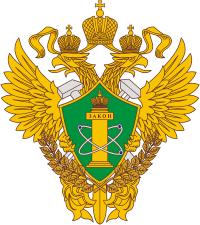 Забайкальское управление 
Федеральной службы по 
экологическому, технологическому 
и атомному надзору
РОСТЕХНАДЗОР
ДОКЛАД
Об итогах деятельности 
Забайкальского  управления Ростехнадзора  по направлению федерального  государственного  энергетического надзора за 6 месяцев 2024 г. Забайкальский край 

г. Чита 
30.07.2024
1
РОСТЕХНАДЗОР
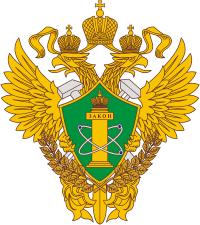 РАСПРЕДЕЛЕНИЕ ОБЪЕКТОВ ПО КАТЕГОРИЯМ РИСКА
2
РОСТЕХНАДЗОР
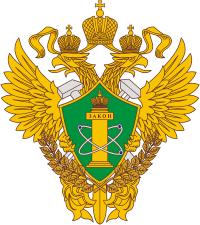 Краткая статистика показателей надзорной деятельности
3
РОСТЕХНАДЗОР
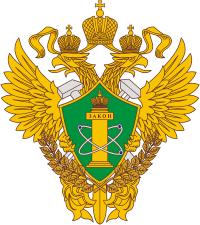 Об аварийности на поднадзорных предприятиях
4
РОСТЕХНАДЗОР
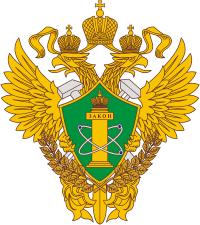 Об организации работы по выявлению индикаторов риска нарушения обязательных требований
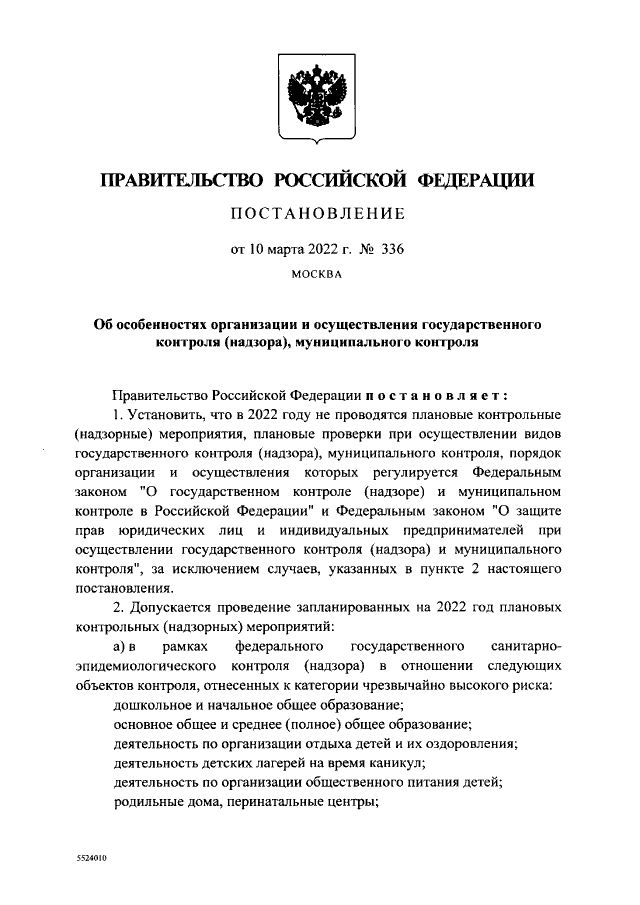 В 2023 году проведение внеплановых контрольных (надзорных) мероприятий при выявлении индикаторов риска нарушения обязательных требований допускалось в отношении объектов:
чрезвычайно высокого и высокого рисков, опасных производственных объектов I и II классов опасности, гидротехнических сооружений I и II классов, или индикаторов риска, влекущих непосредственную угрозу причинения вреда жизни и тяжкого вреда здоровью граждан.
В 2023 году по индикаторам проведено 3 проверки:
ПБ-1    поступление в территориальный орган Ростехнадзора информации о трех и более инцидентах, произошедших на опасном производственном объекте в течение одного календарного года; 
За 6 месяцев 2024 года по индикаторам проведена 1 проверка по Республике Бурятия ( ПАО «ТГК-14»)
ПБ-1    поступление в территориальный орган Ростехнадзора информации о трех и более инцидентах, произошедших на опасном производственном объекте в течение одного календарного года;
5
РОСТЕХНАДЗОР
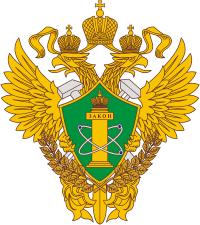 О работе по профилактике нарушений
Профилактические мероприятия (ст. 45 248-ФЗ)

1) информирование;
2) обобщение правоприменительной практики;
3) меры стимулирования добросовестности;
4) объявление предостережения;
5) консультирование;
6) самообследование;
7) профилактический визит.
За 6 месяцев 2024 года Управлением по Забайкальскому краю  объявлено 15 предостережений о недопустимости нарушения обязательных требований; проведено 160 профилактических мероприятий в виде консультирования поднадзорных субъектов, 1 публичное слушание по обобщению правоприменительной практики, и самой массовой мерой применённой профилактического воздействия является 2114 случаев информирования.
6
Наказание не является целью, цель – профилактика!
РОСТЕХНАДЗОР
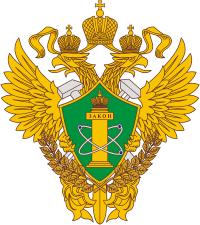 О повышении открытости
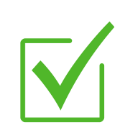 Проведение публичных обсуждений результатов правоприменительной практики;

Участие в совещаниях, организованных главами администраций районов;

На официальном сайте регулярно публикуется информация о деятельности Управления, о причинах допущенных аварий и смертельных несчастных случаев, результатах проведенных проверок;
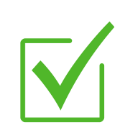 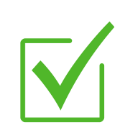 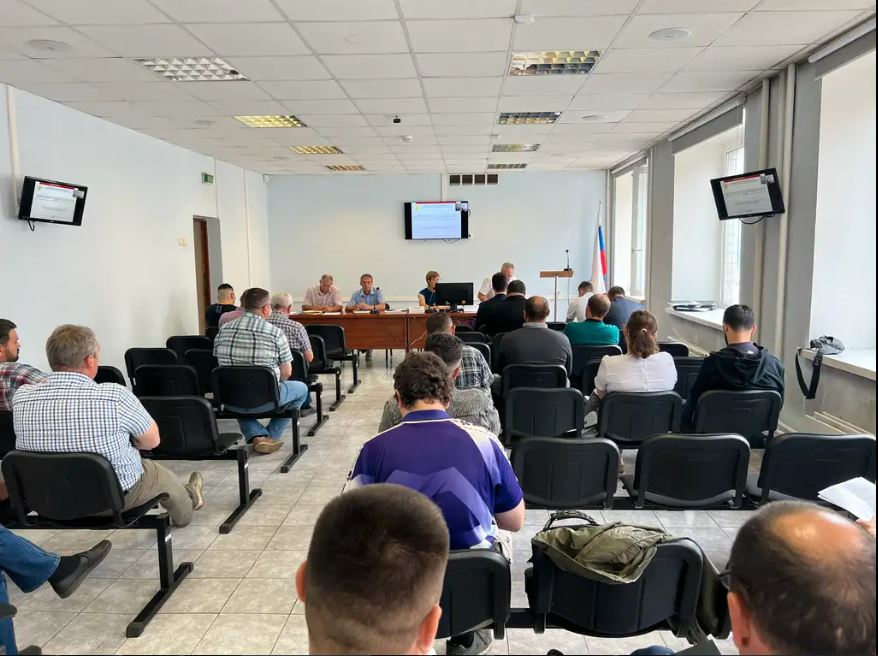 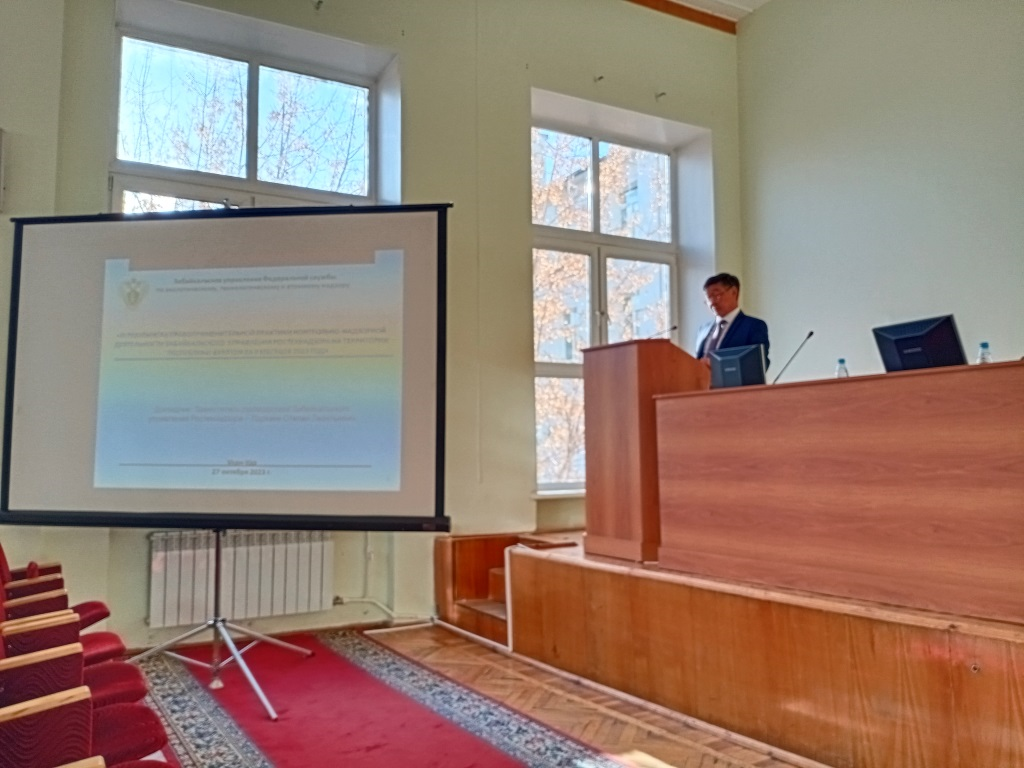 7
Публичные обсуждения проводятся в очном  формате. Всего в 2023 году проведено 4 слушания, за 6 месяцев 2024 года – 2 слушания.
РОСТЕХНАДЗОР
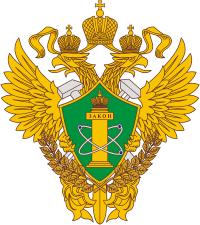 О дальнейшей работе ЗАБАЙКАЛЬСКОГО управления в рамках полномочий
1. Развивать и укреплять работу по профилактике нарушений, действовать на опережение и устранять любые предпосылки возникновения аварий и несчастных случаев.
Необходимо усилить работу по выявлению срабатывания индикаторов риска нарушений обязательных требований, а также проводить профилактические визиты при осуществлении видов государственного контроля (надзора). Применять меры стимулирования добросовестности к контролируемым лицам.
2. Повышать информированность общественности, юридических лиц и индивидуальных предпринимателей.
Продолжить проведение публичных обсуждений, размещение информационных материалов на официальном сайте Управления, проведение рабочих встреч с представителями поднадзорных организаций
3. Принимать незамедлительные меры реагирования при получении информации или сведений от граждан, общественных, профсоюзных организаций или надзорных органов об имеющихся нарушениях, которые представляют угрозу жизни и здоровью людей.
8